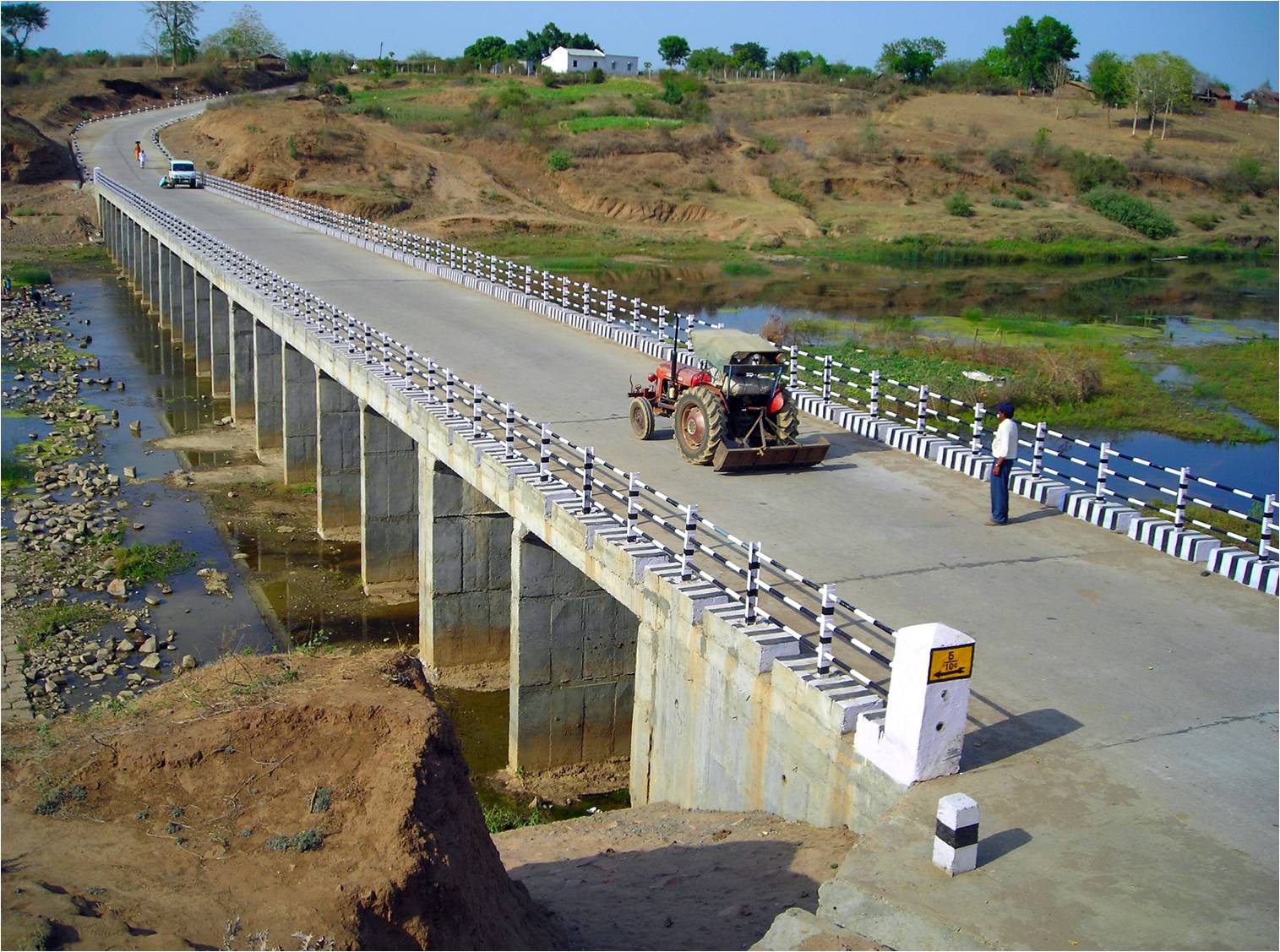 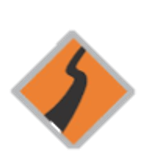 Pradhan Mantri Gram Sadak Yojana
eMARG
 (electronic Maintenance of Rural Roads under PMGSY)
Reports and Dashboards
EXCELLENCE IN GOVERNMENT PROCESS REENGINEERING FOR DIGITAL TRANSFORMATION
eMARGElectronic Maintenance of Rural Roads
IT re-engineering for all functions related to the execution, monitoring and management of rural road maintenance centered around outcomes and evidence
Minimum Government, Maximum Governance
End to end digitization of all processes related to maintenance from billing, verification of work, final payment to contractors and monitoring.
Fusion of multiple e-governance technologies such as Web ERP, GIS, mobile apps, SMS, digital payments and accounting.
Creation of Login credentials for all the stake holders
Stakeholders
eMARG Work Flow
Start
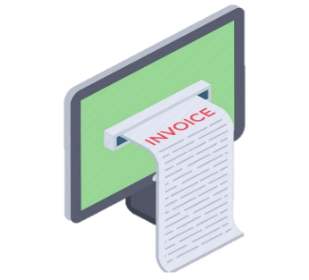 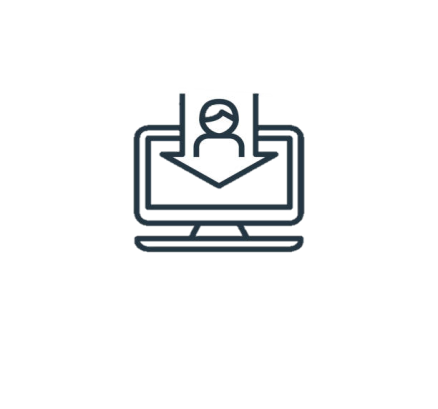 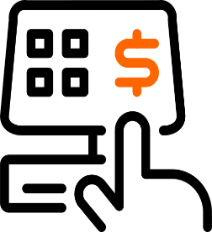 Online Registration of Contractor
Generation of eBills by software
Submission of eBills by contractor on click of a button
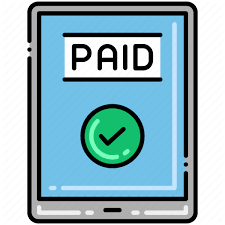 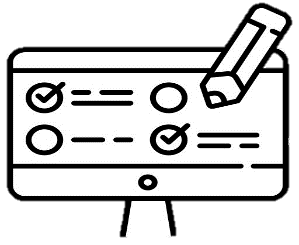 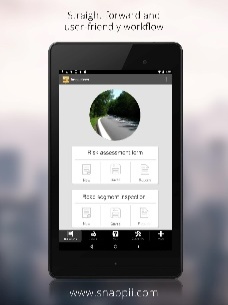 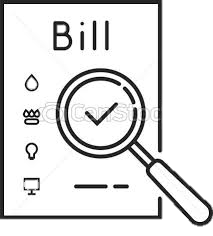 Digital Payment to contractor in his account
Start
Outcomes Based Performance Evaluation of Road for giving marks out of 100 based on Inspections conducted
Processing of Bills based on Marks obtained in Performance Evaluation
Inspections done through Mobile App by uploading photos
Reports and Modules for Monitoring the maintenance of PMGSY Roads
1. Getting the condition of road by having a virtual walk through on Google Map
Login to eMARG
Steps:
Query and Report
Inspection
DLP
Inspection Analysis
ROUTINE INSPECTIONS – ROAD PICTURES AVAILABLE ON GIS FOR MONITORING
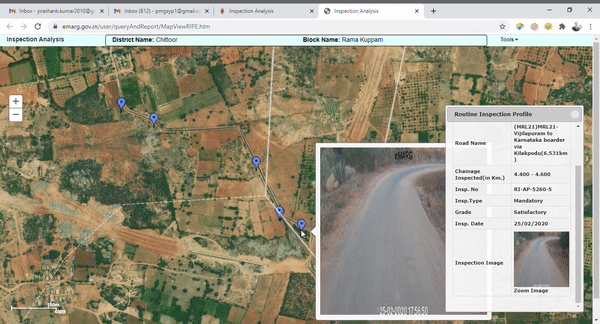 2. Comparing the marks given to the road in Performance Evaluation and the actual condition of road
Login to eMARG
Steps:
Query and Report
Inspection
DLP
Performance Evaluation
Comparing the Photograph and Marks given to road
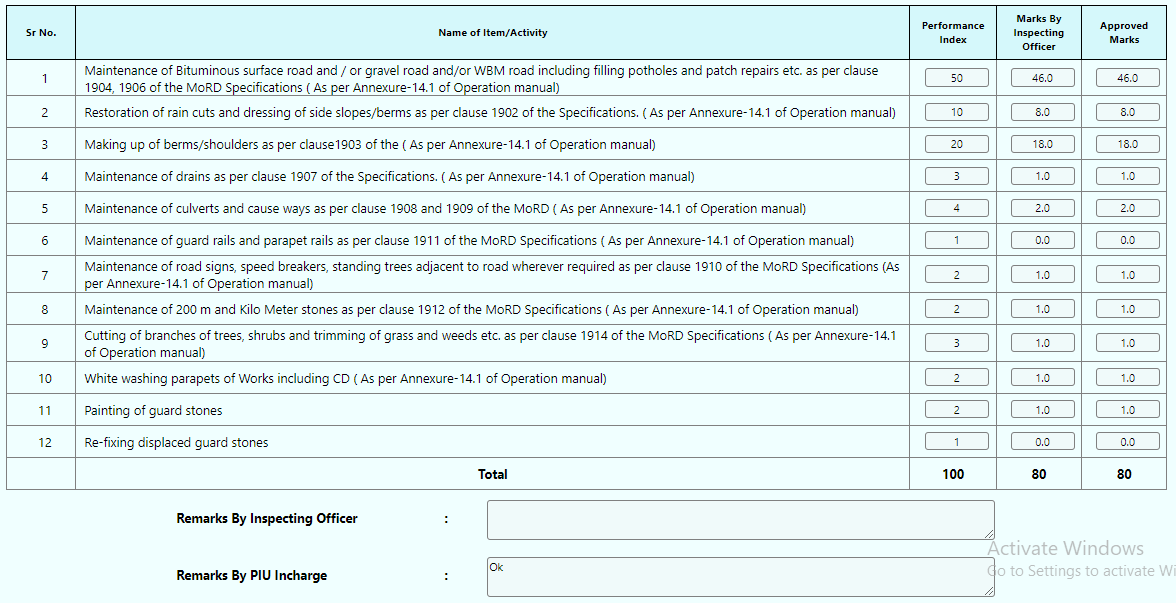 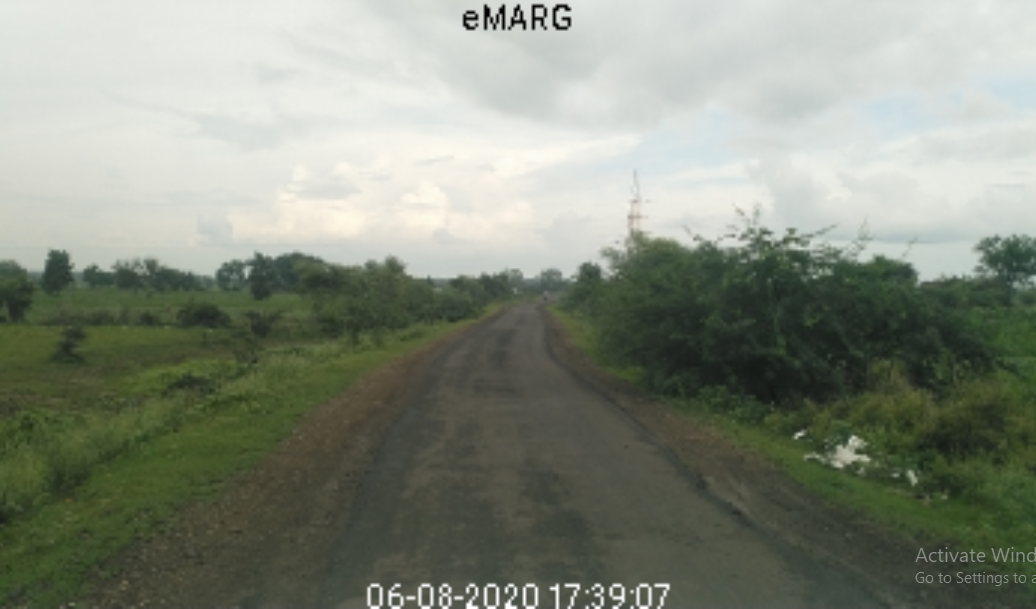 3. PIU wise details of No. of RI not conducted
Login to eMARG
Steps:
Query and Report
Inspection
DLP
Routine Inspection (M) status (state wise)
RI not conducted by PIUs
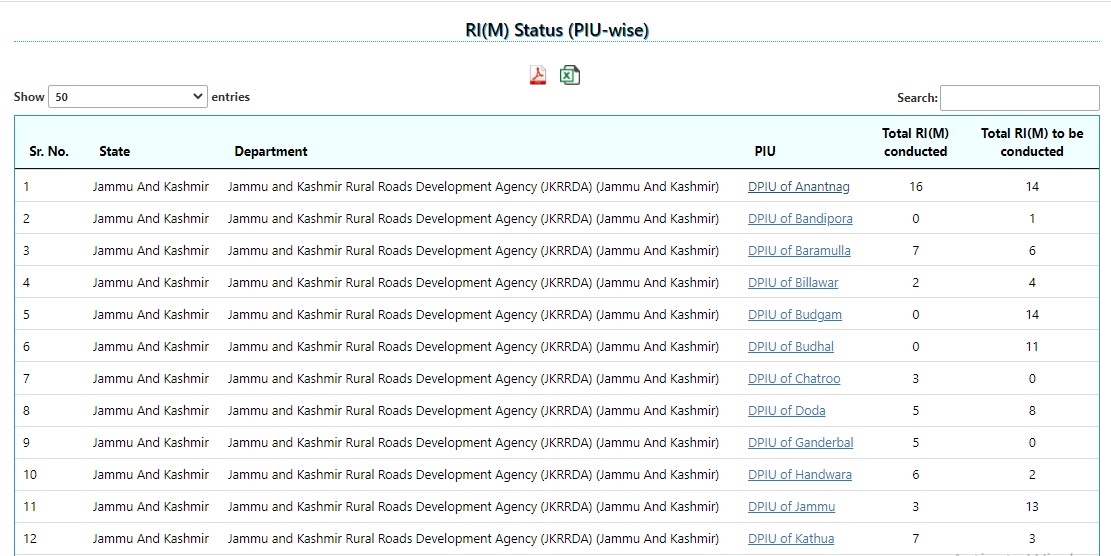 Total RI(M) not conducted
4. eMARG Dashboard
Bills Pending at contractor for submission
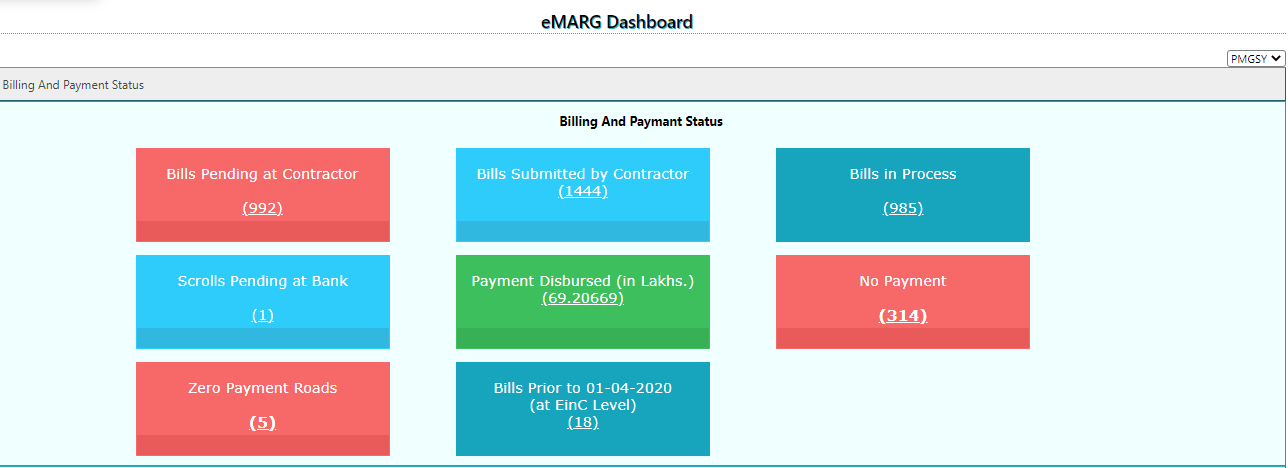 4. eMARG Dashboard
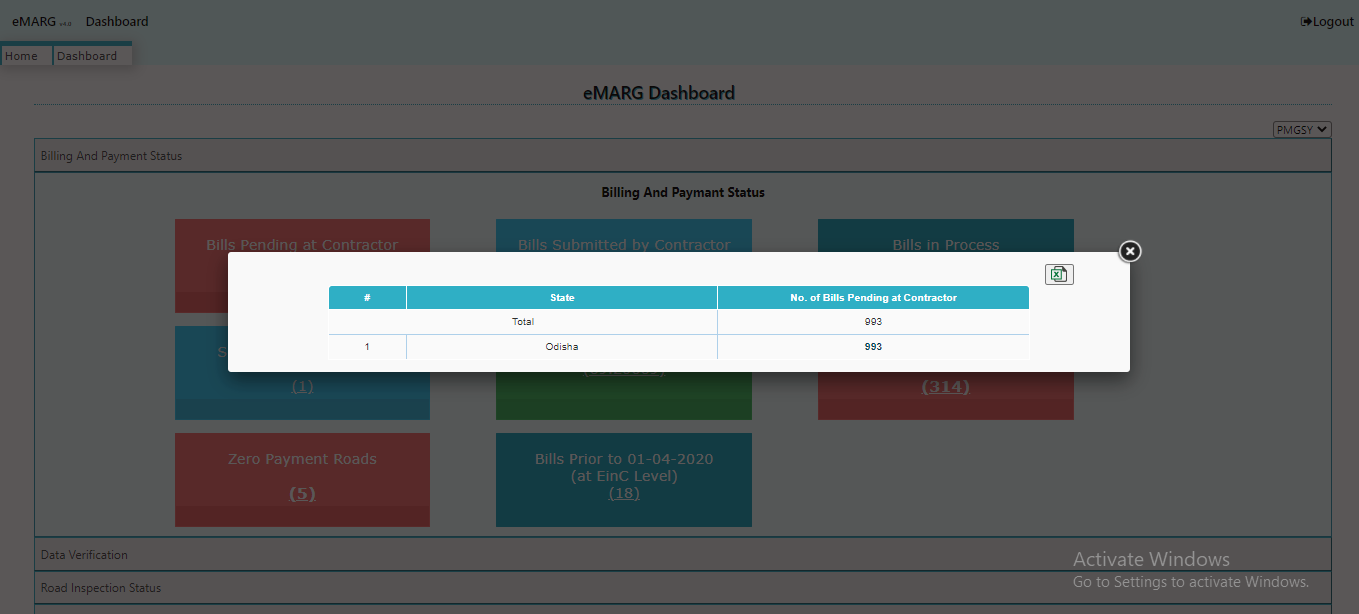 4. eMARG Dashboard
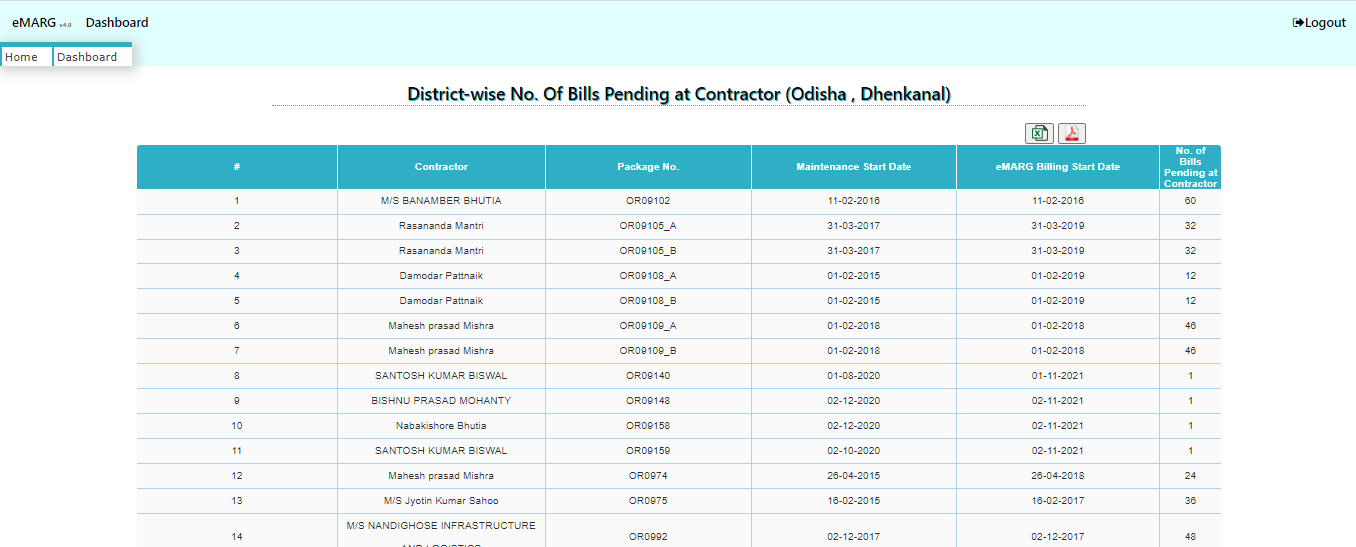 4. eMARG Dashboard
No. of 6 monthly vouchers on which payment is not yet done
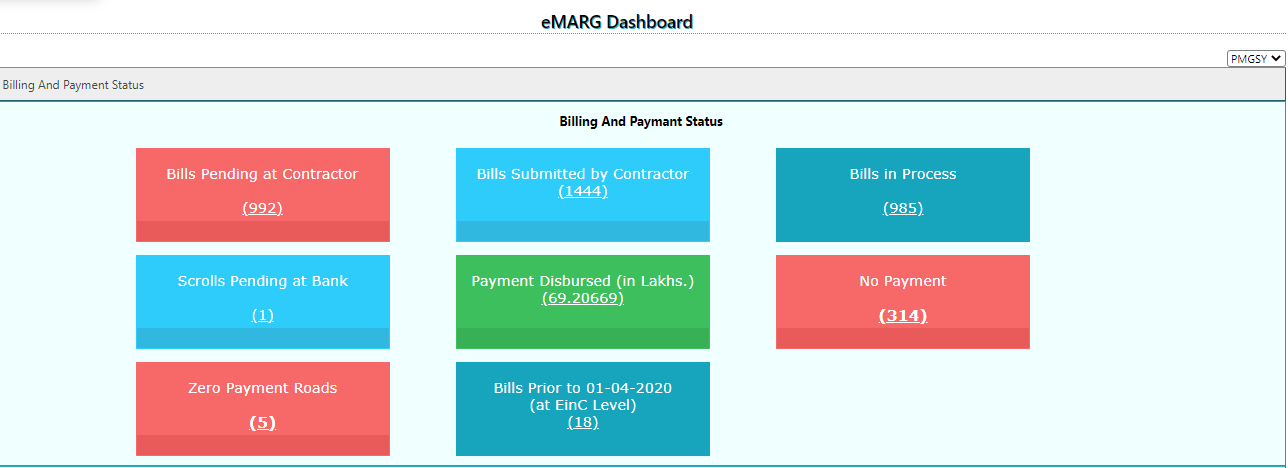 4. eMARG Dashboard
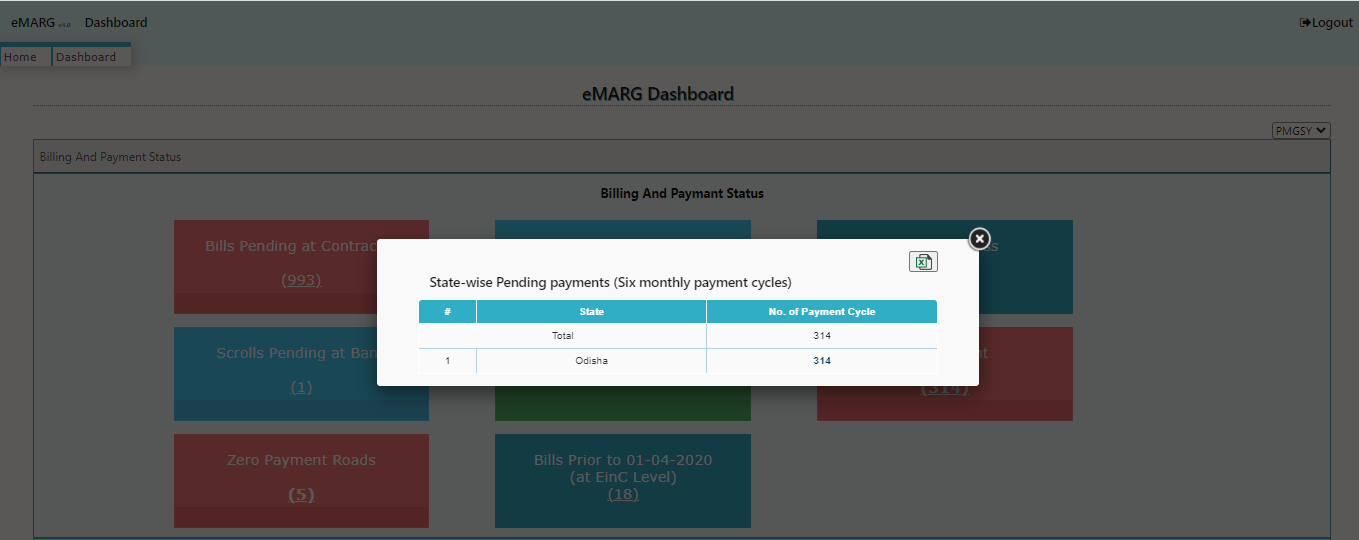 4. eMARG Dashboard
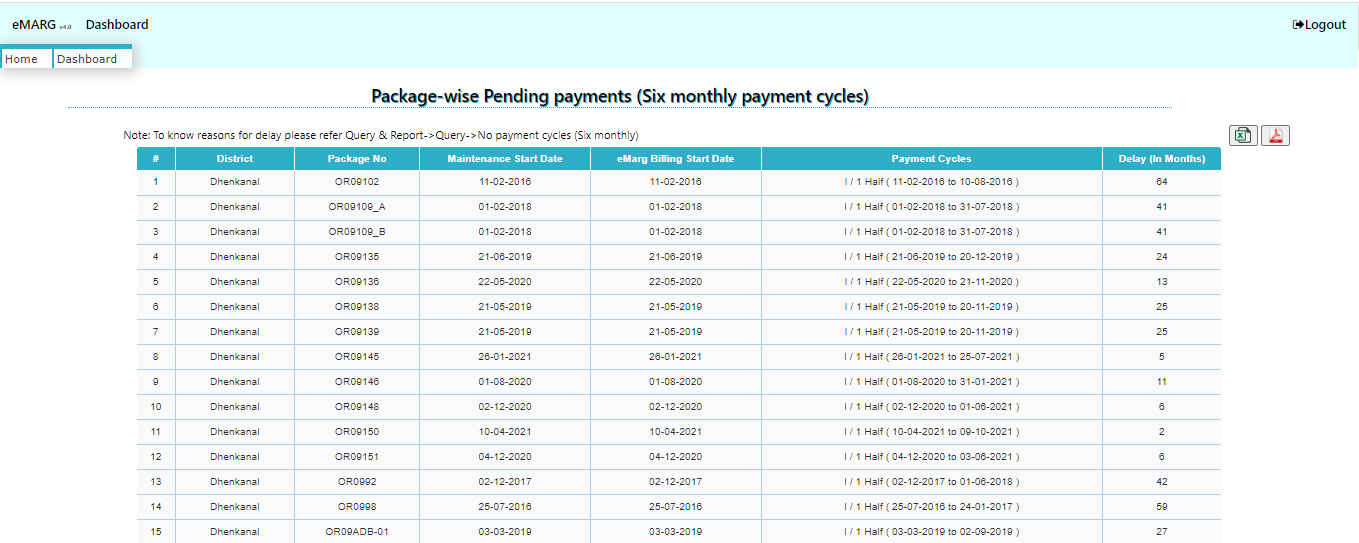 4. eMARG Dashboard
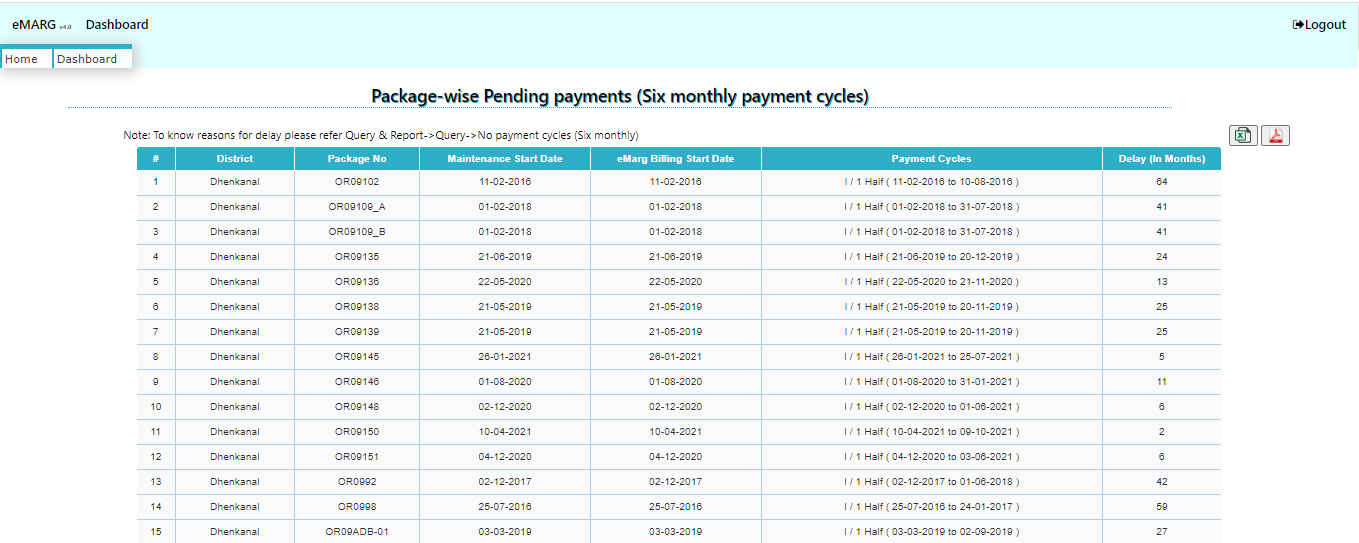 PIU TASK SHEET
PIU TASKSHEET
What is PIU Task Sheet?
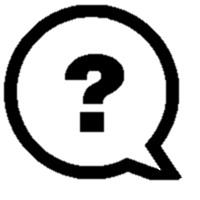 Both PIU staff and PIU In-charge have some fixed set of tasks to perform on eMARG for making payments
Whenever a PIU staff or PIU In-charge logs in to eMARG, on his screen a detailed task list appears which are pending at their respective levels for completion
How to use the Task Sheet?
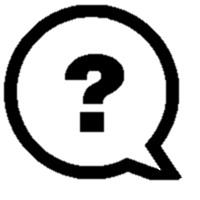 Step-1: Log in to eMARG with PIU Staff/PIU In-charge Login
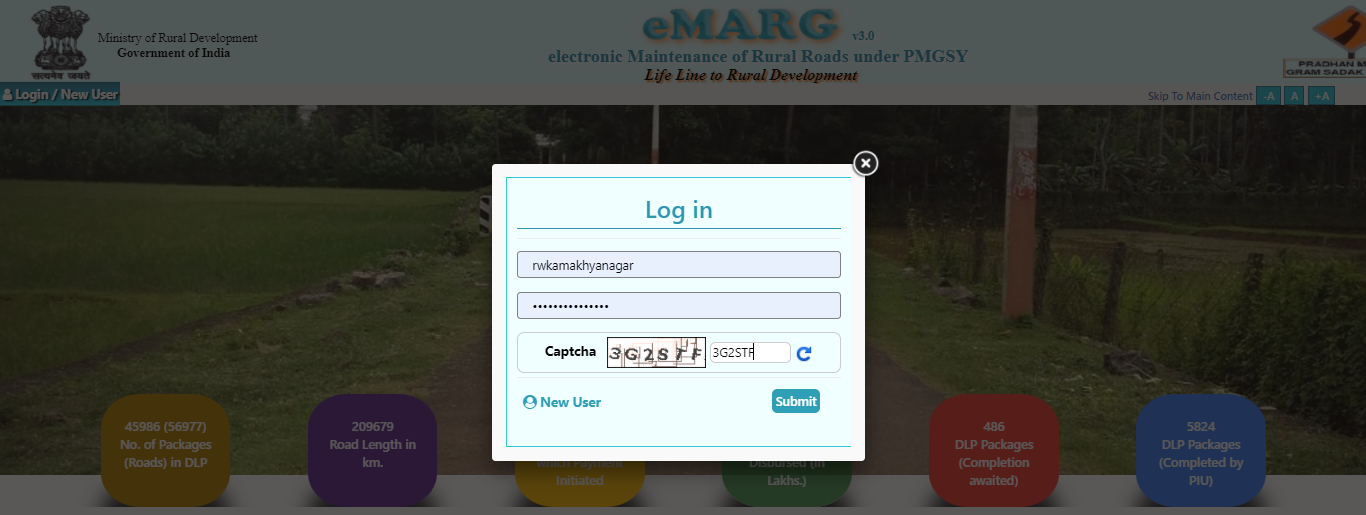 PIU TASKSHEET
Step-1: Click on the “PIU Name”
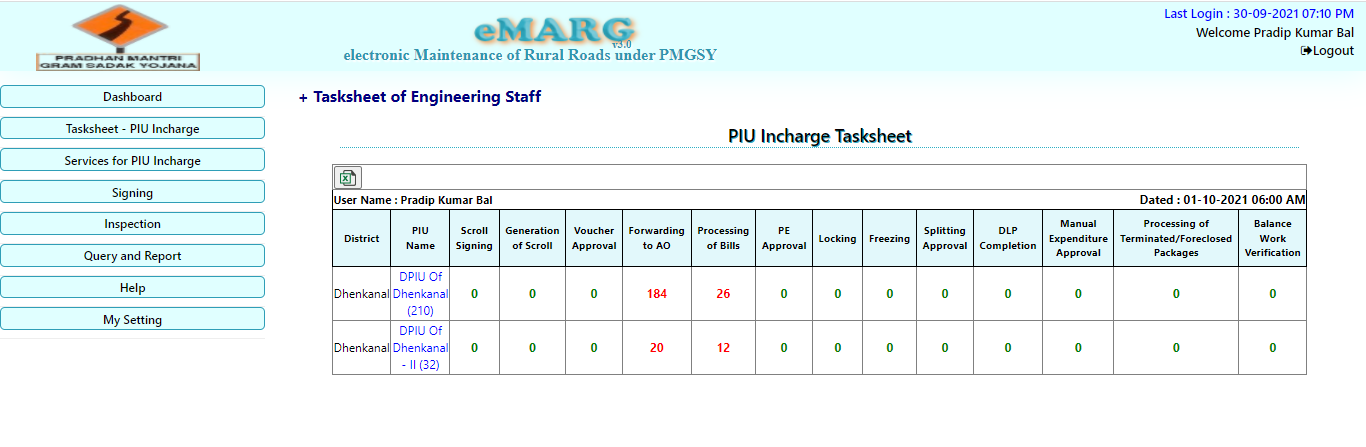 PIU TASKSHEET
Step-2: No. of Pending tasks are displayed along with the details. Take a printout by Clicking on the “PDF” Icon
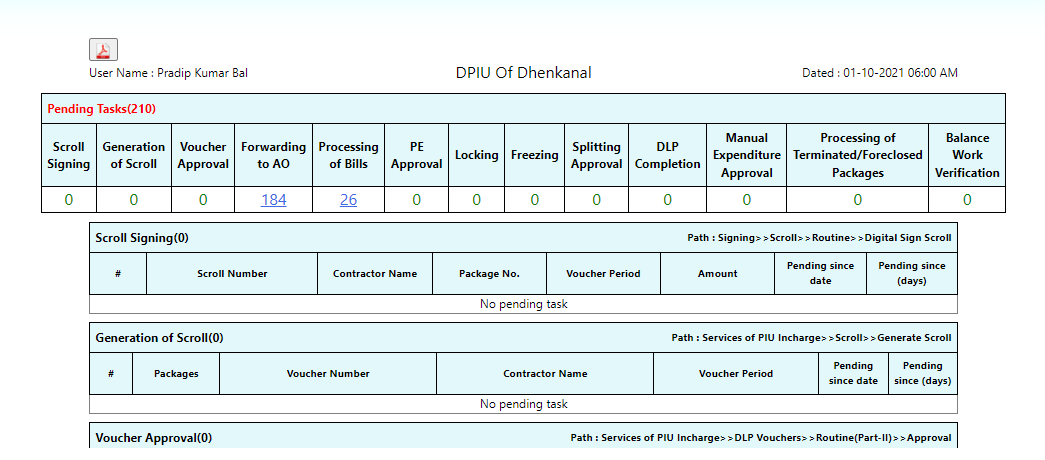 PIU TASKSHEET
Step-3: Click on the hyperlink of any of the Pending task and you will come directly to the page from where the task is to be performed
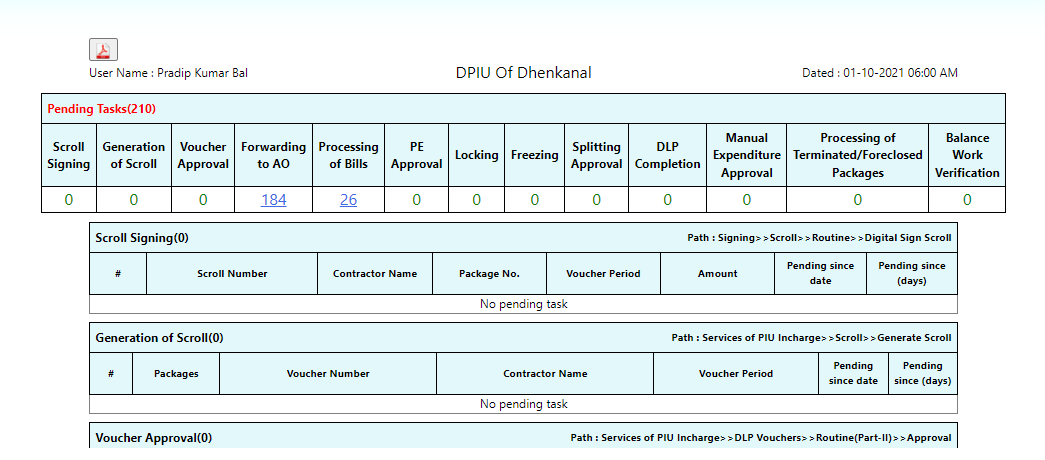 PIU TASKSHEET
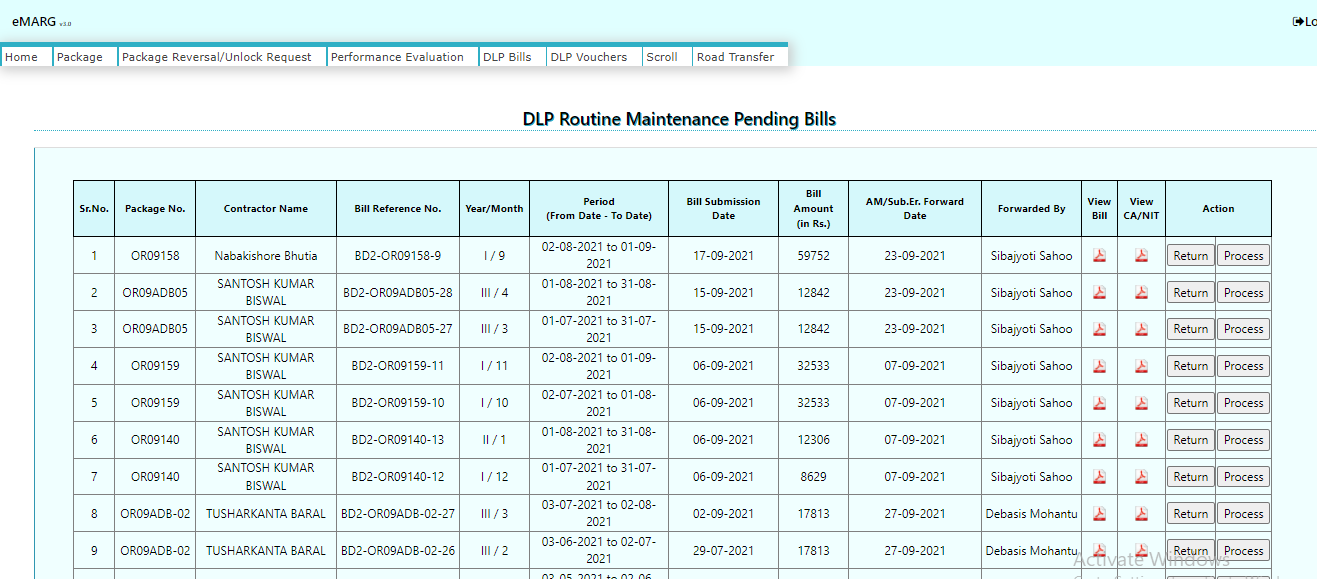 USE OF PIU TASKSHEET FOR MONITORING
PIU In-Charge can see the No. of tasks pending at PIU Staff by Clicking on “Task sheet of Engineering Staff”
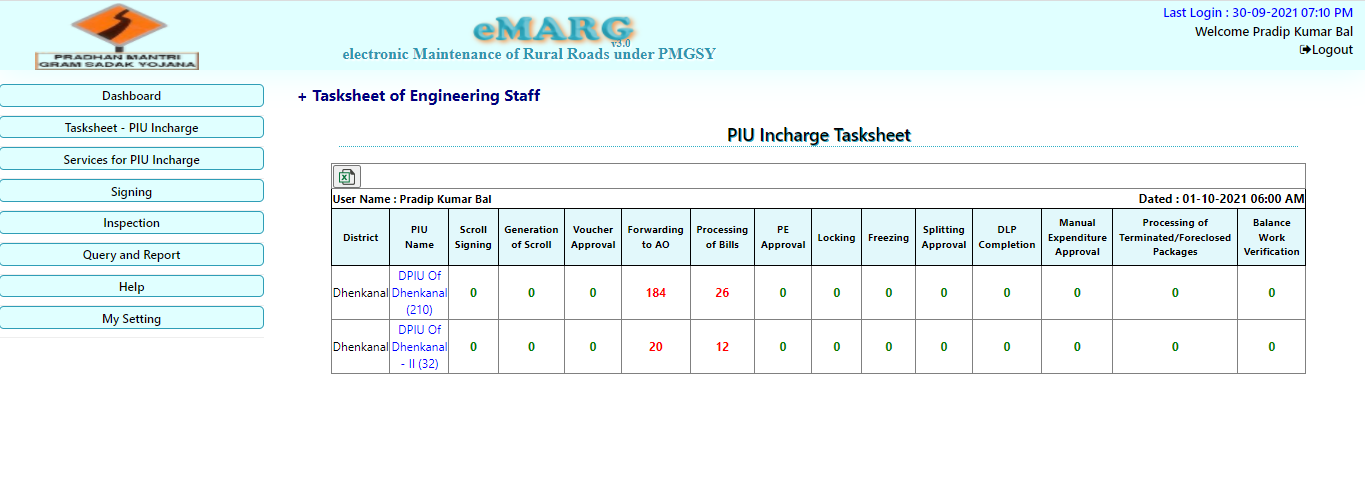 USE OF PIU TASKSHEET FOR MONITORING
PIU In-Charge can see the No. of tasks pending at PIU Staff by Clicking on “Task sheet of Engineering Staff”
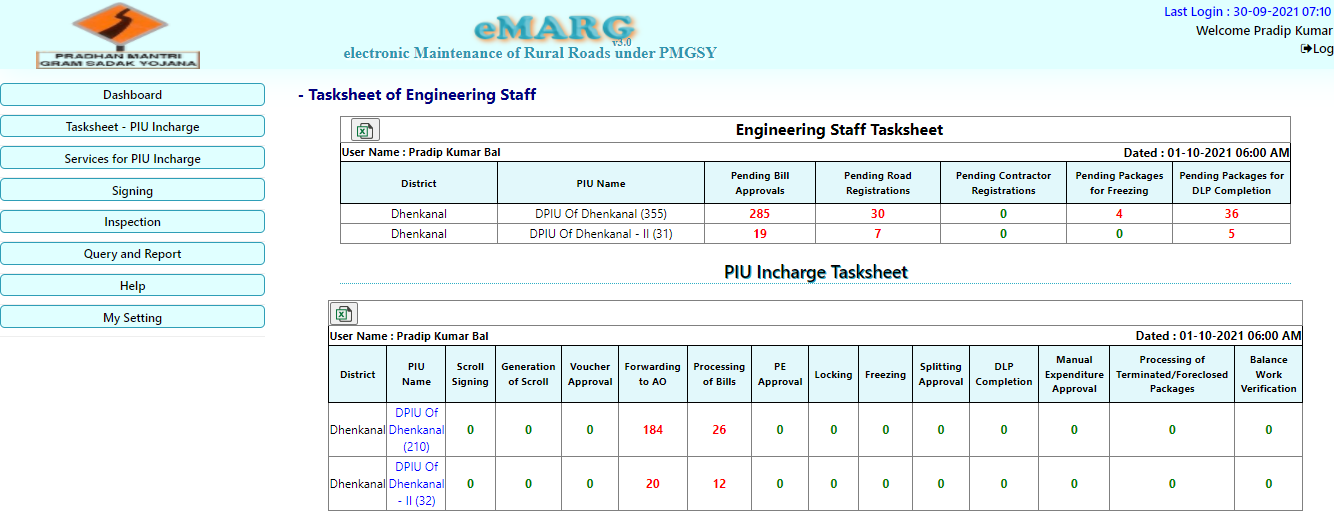 USE OF PIU TASKSHEET FOR MONITORING
NMO can see the tasks pending at PIU Staff and PIU In-charge of the entire state
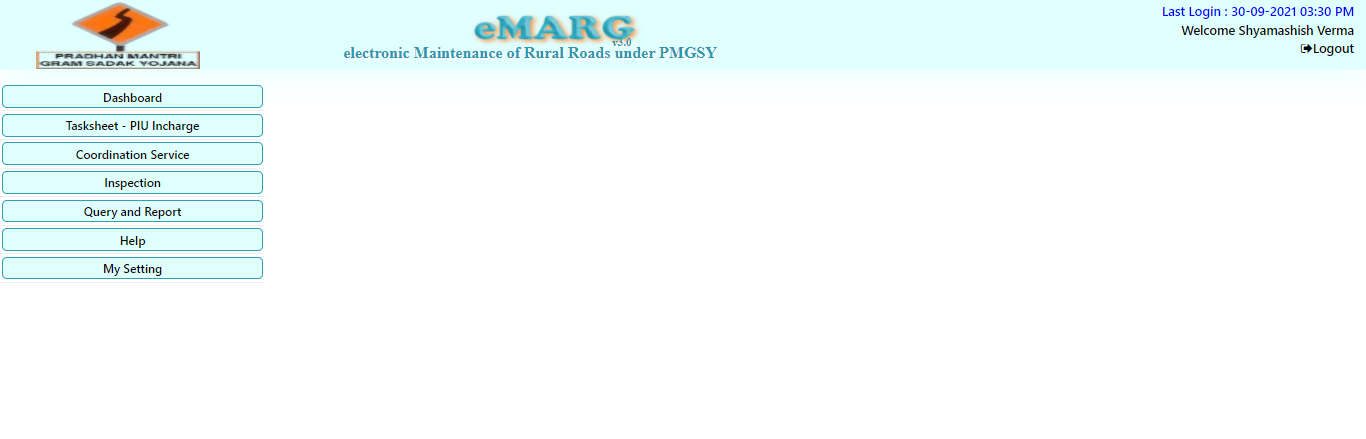 USE OF PIU TASKSHEET FOR MONITORING
Click on “Task sheet of Engineering staff” to see the tasks pending on PIU Staff
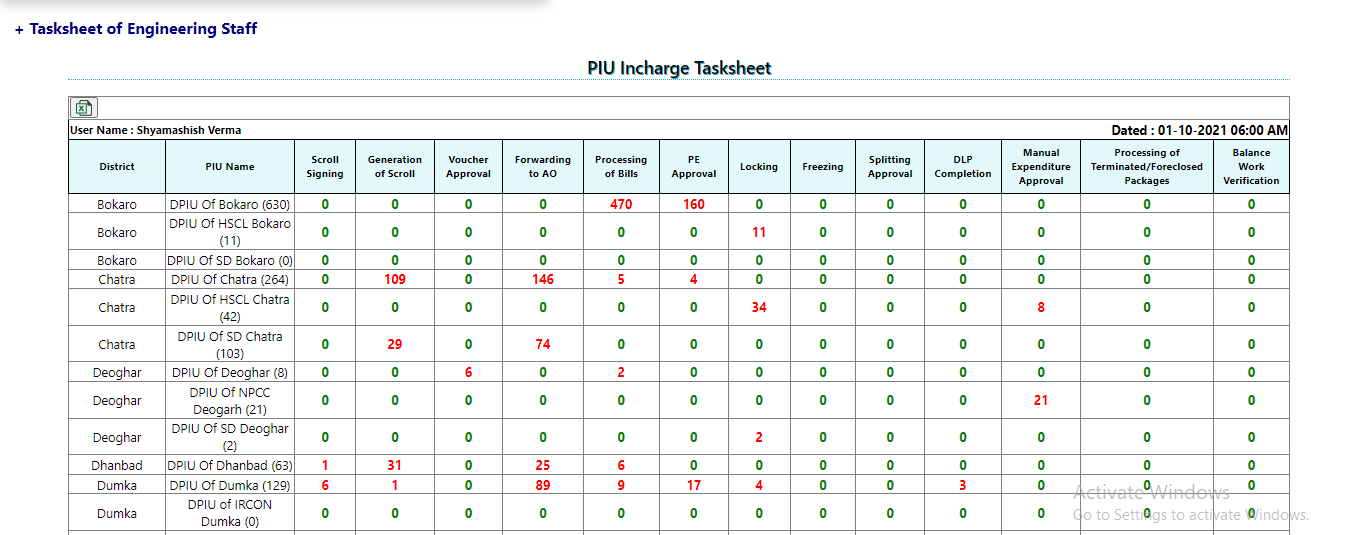 USE OF PIU TASKSHEET FOR MONITORING
NMO can see the tasks pending at PIU Staff and PIU In-charge of the entire state
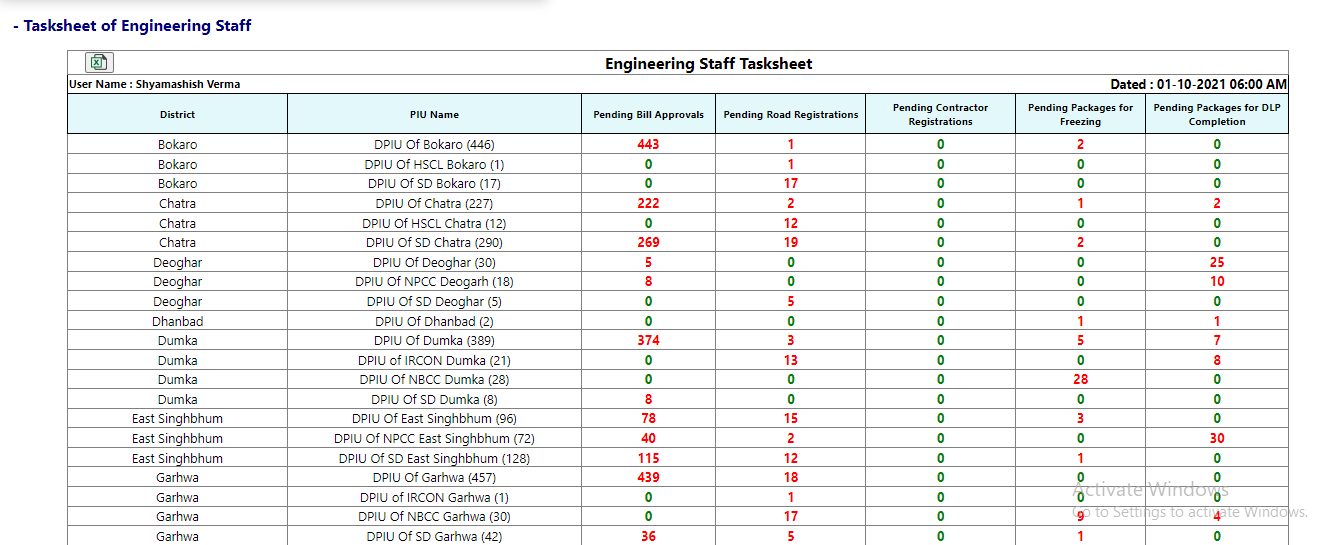